Principles of Theater Practices
Module 6 – Light applications
Its not a light bulb – it’s a lamp!
Lamp = the lighting element that emits the light
Fixture = the functional or decorative item that holds the lamp as well as provides the power. The fixture may also contain a switch
Another name for a fixture is a Luminaire
A practical light or fixture
A scenic element that functions to some degree as a light source
Conventional vs LED
Conventional fixtures
Par cans
Fresnel
Ellipsoidal reflector spotlight (ERS)
Par cans
Simplest design
Came in 3 sizes
Par 38, 56, 64
One focus adjustment
Vertical or horizontal oval
Beam width adjustments required swapping out lamps
Can be colored using gel
Gets HOT!
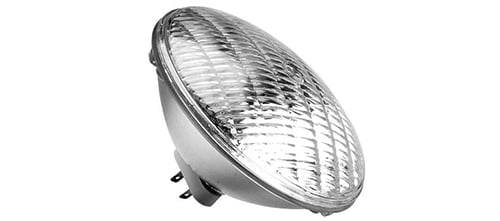 Fresnel
Unique lens design
One focus adjustment
Adjustable size circle of light
Can be colored using gel
Gets HOT!
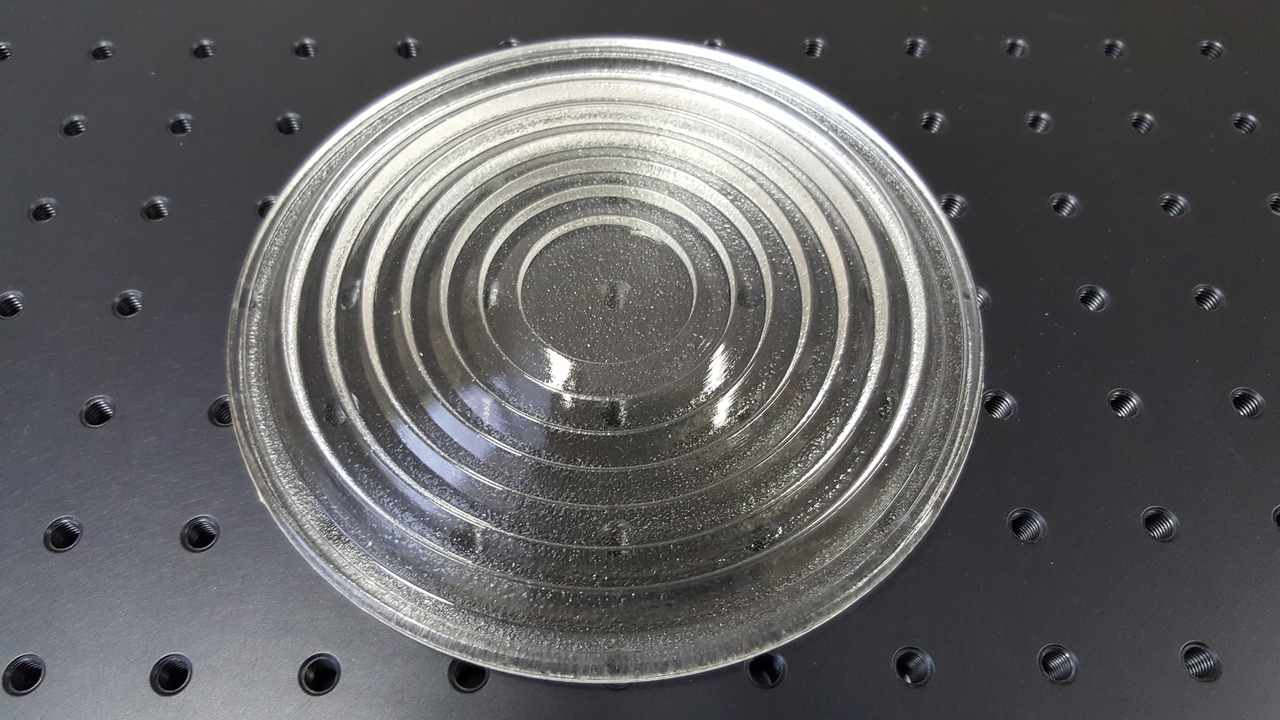 Ellipsoidal reflector spotlight (ERS)
Many adjustments
Focus
Shutter
Hotspot
Barrel rotation
Size of beam can be changed by swapping lenses
Can be colored using gel
Can have a pattern (GOBO) installed
Gets HOT!
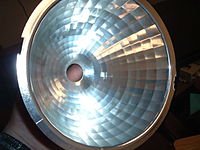 Shape of reflector and adjustable lenses is how you can get pattern
Gel and GOBOS
GOBO = Go Between
Also called pattern or a template
Can be made of steel or glass
Gel is colored media
Originally was made form gelatin
Now made of plastic or glass
Also called a color filter
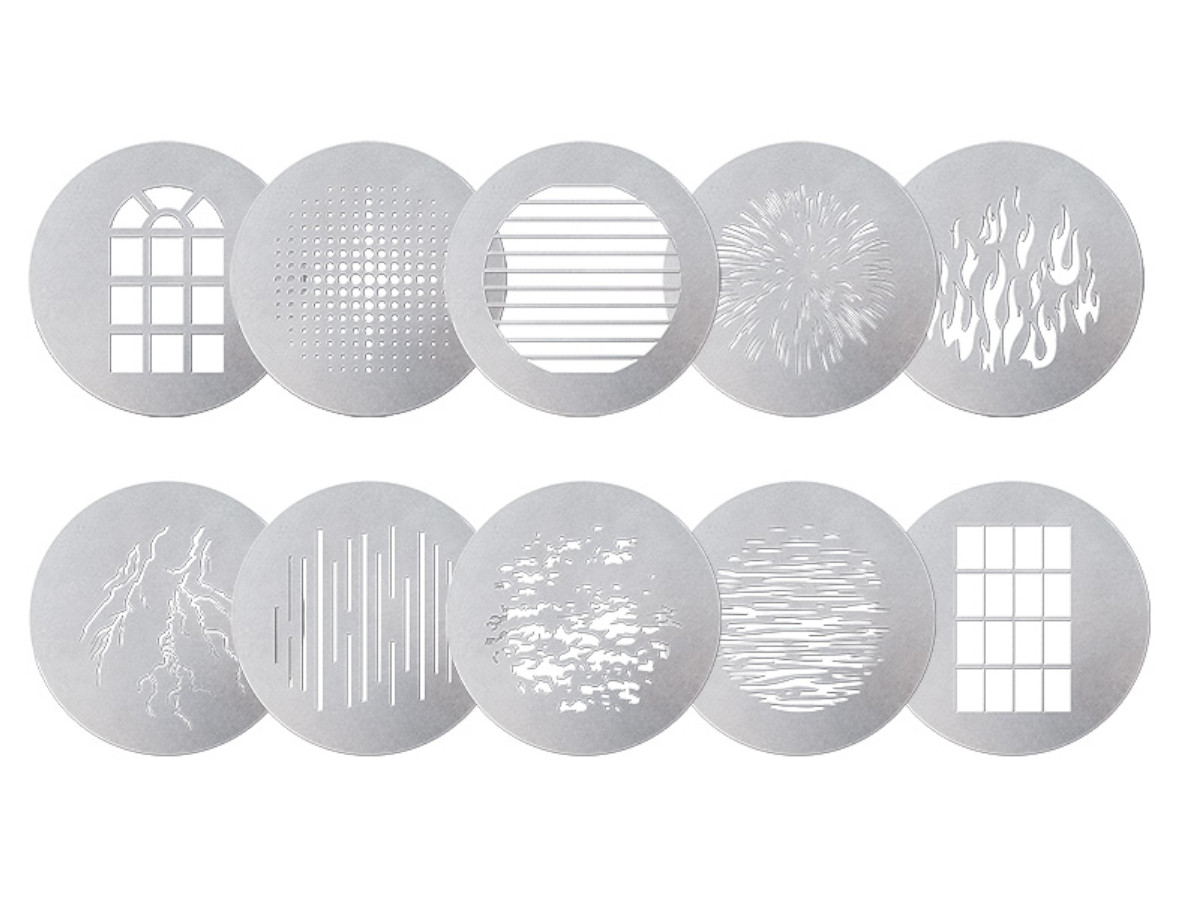 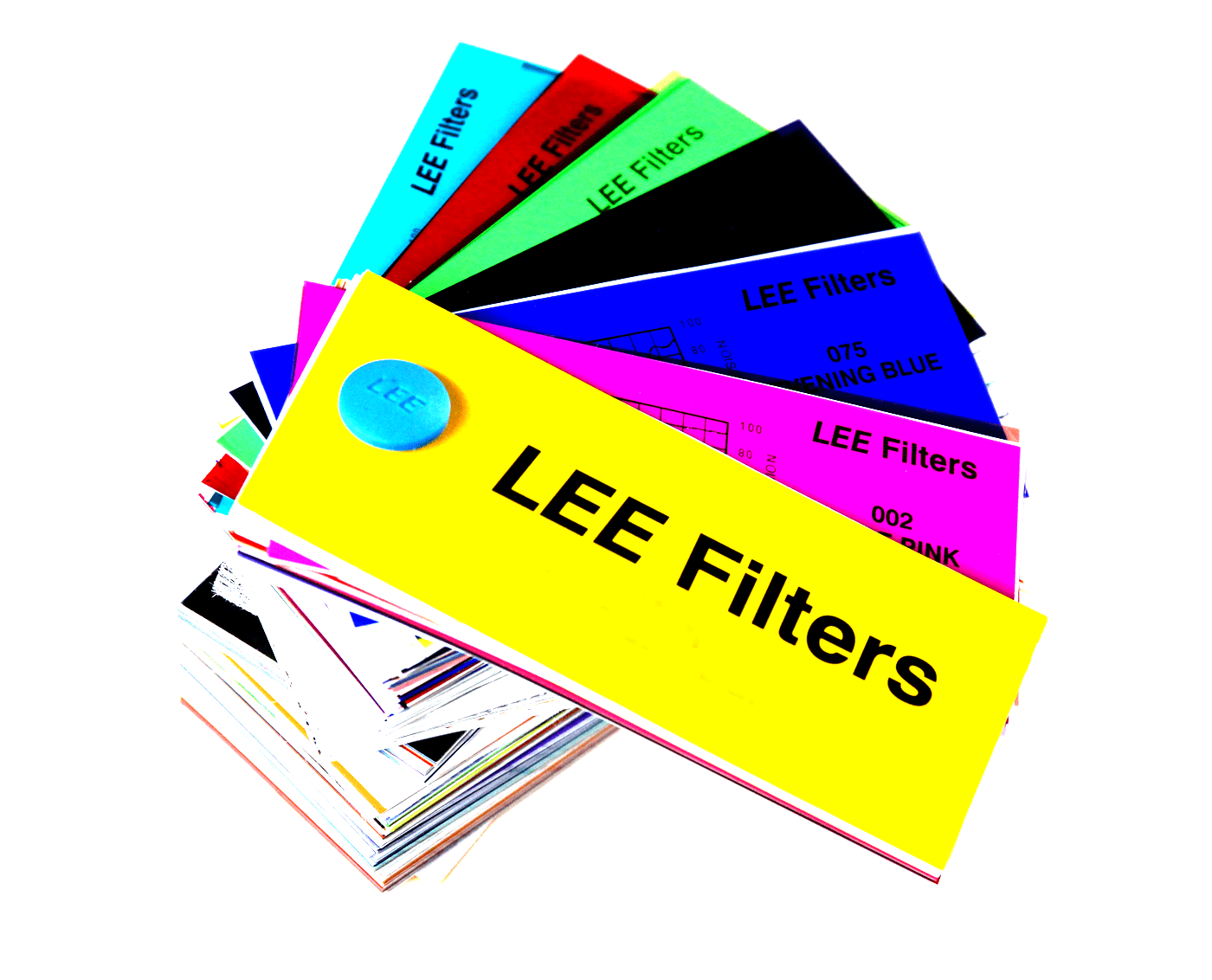 Accessories
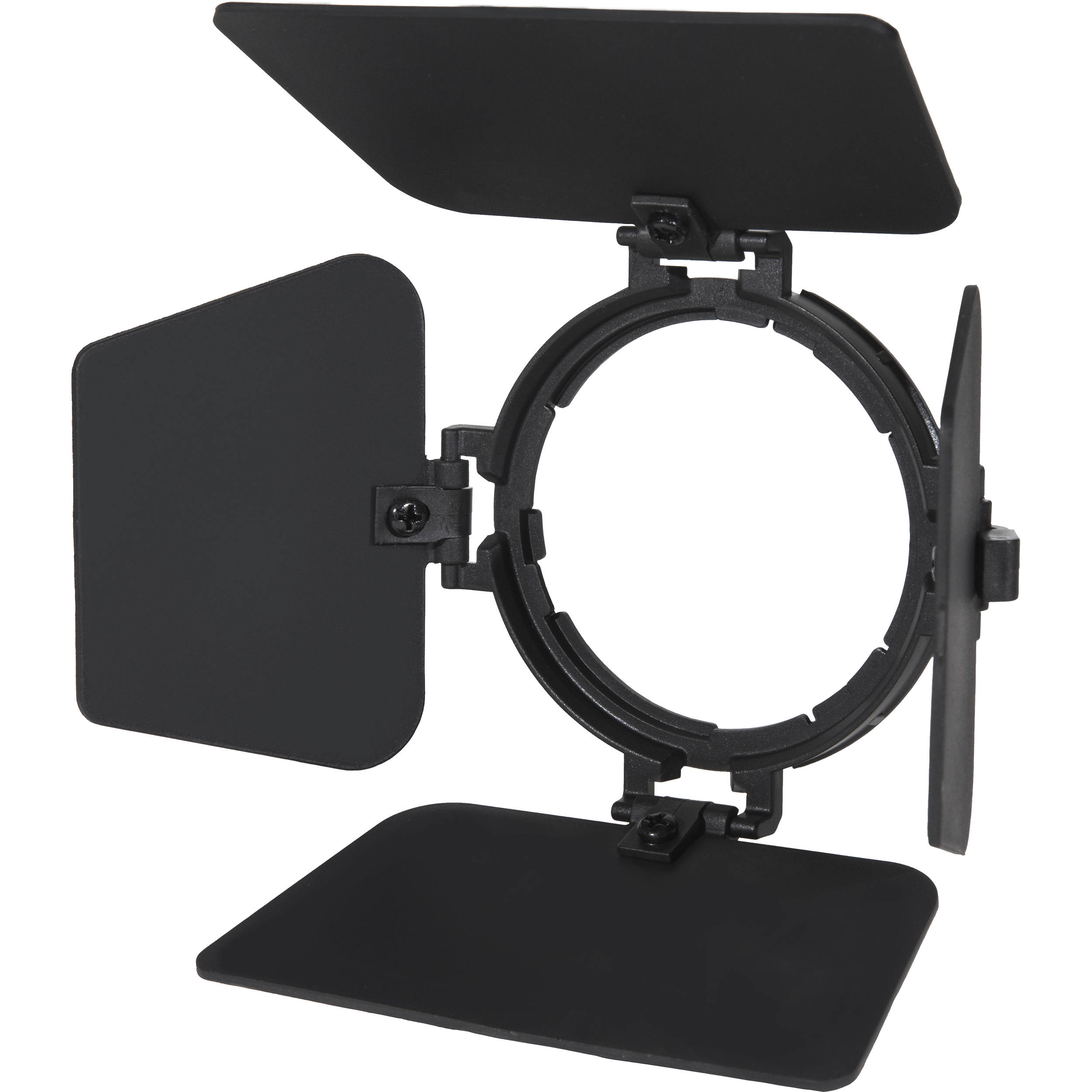 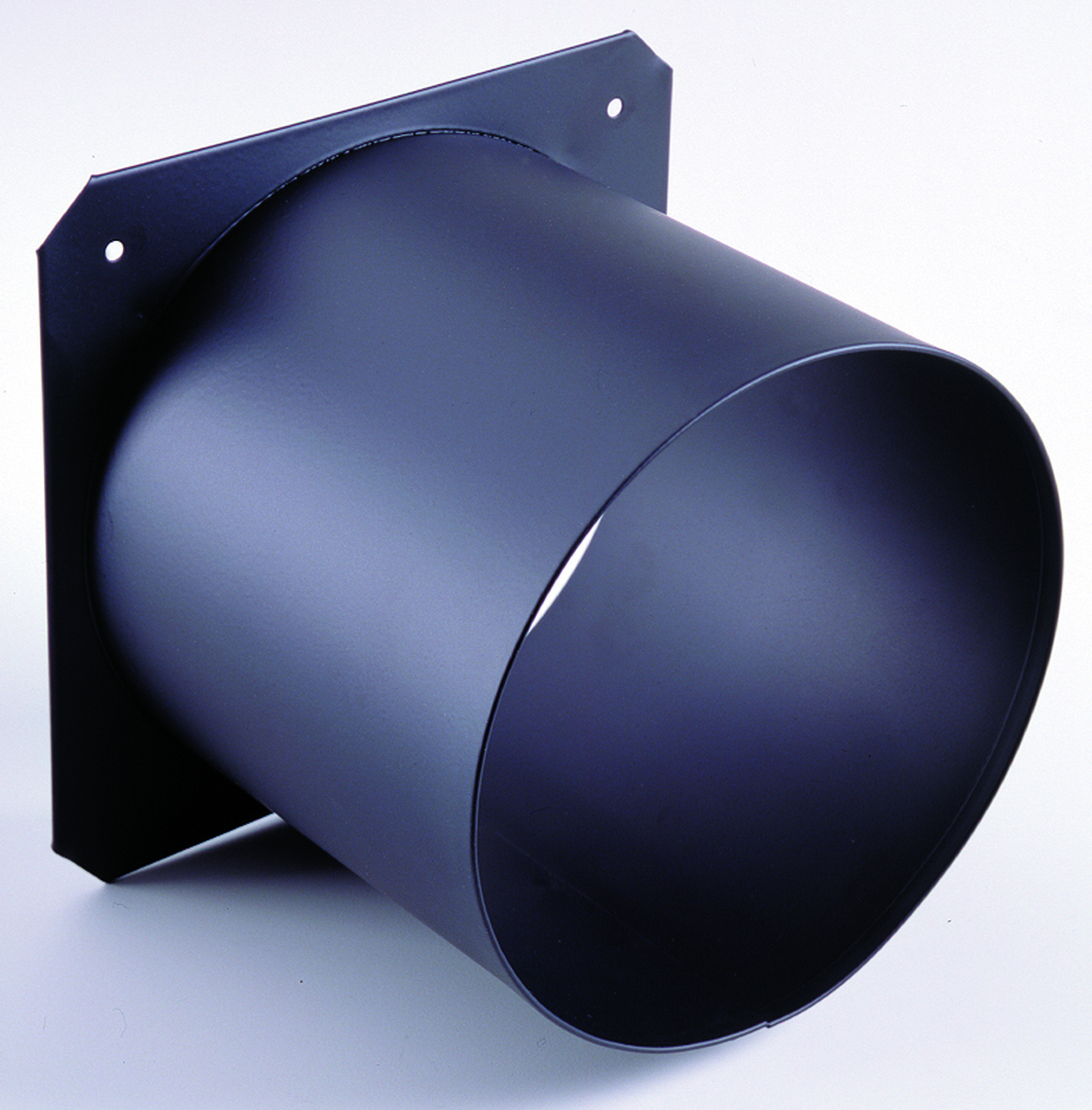 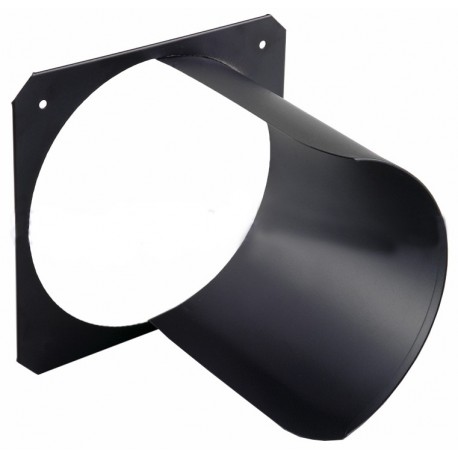 Barn doors
Top hat/half hat
Gel frame
Iris
GOBO rotator
GOBO scroller
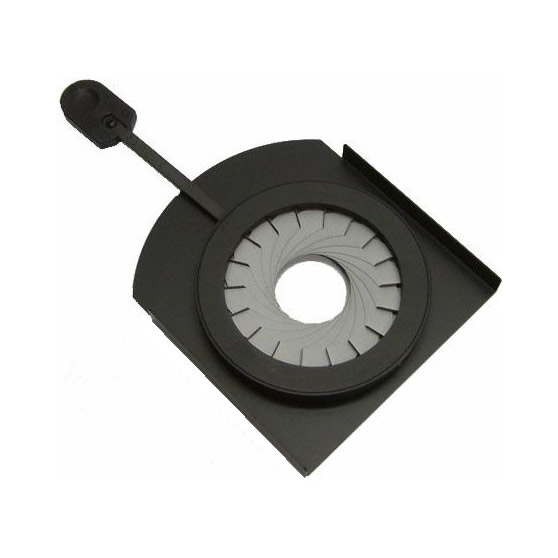 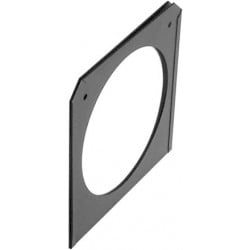 Cyc lights
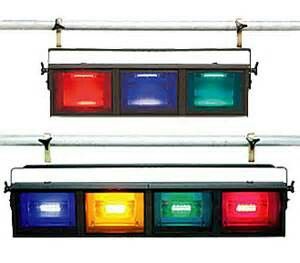 Either individual cells or bands of 3-4

High light output
Gets VERY hot
Strip lights
Many circuits so chase effects can happen
Smaller form factor
Good for up lighting
Good for lighting backdrops/cycs
Can be colored using gel
Gets HOT!
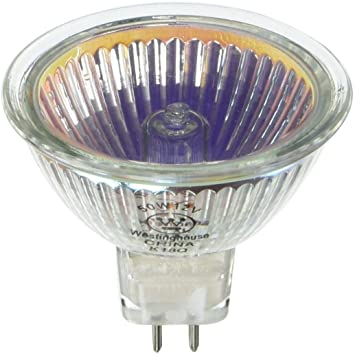 Foot lights
Fixtures downstage that provide a front/up light
Does help illuminate under hats and over head props (umbrellas)
Used for a vaudeville aesthetic
Follow spotlight
Used to track actors/performers around the stage
Requires an operator
Has the ability to adjust color/focus/iris
Controlling conventional fixtures
Lightboard sends commands
Commands sent over cable to dimmer room
Each dimmer has an address
When address is called a percentage 0-100 is sent to dimmer
Electricity from dimmer sent to light fixture
Lamp in fixtures glows at the percentage requested
Defining terms
Light board
Console that lighting commands come from – programable
Address
The unique number/location of a dimmer
Dimmer
Conventional electrical device that can vary amounts of electricity
Circuit
The network of wires, dimmer and plug unique to one address
Moving fixtures (movers)
Can move on command without manual interaction
Often have build in color wheels (gel)
Often have a built-in set of GOBOs
Also gobo rotation
Often have built-in focus
Have a built-in douser
Possible mechanical strobe
Use a bright light source
Last up to ~2000hrs
Gets HOT!
Requires constant power source
Controlling intelligent fixtures
Each feature needs an individual control, because of this intelligent fixtures require more than one address, in fact, an address is needed for each feature in use.
Some moving light can use 56 address
Pan left to right 0 - 270 degrees
Tilt front to back -90 - +90 degrees
Intensity 0 -100
Shift focus in – out
First color wheel 1-16
Second color wheel 1-16
Gobo selection 1-16
Gobo rotation
Facet (splits gobo into 3)
Facet rotation
Douser open – closed
LED instruments
These are also called intelligent fixtures
The simplest of fixtures just turn on/off
Most have other capabilities
Communicates using same light board (DMX)
Most have built in dimmers
Most require constant power source
DMX (digital multiplex)
DMX is the communication protocol for modern lighting equipment
Uses a 3 or 5 pin connector or RJ45
Fixtures are daisy chained
Light boards talk to dimer racks as well as intelligent lights with these commands
Fixtures are assigned a starting address using DIP switches or a menu
An address can be in the range of 1 – 512 
Address # of multi-address lights cannot overlap
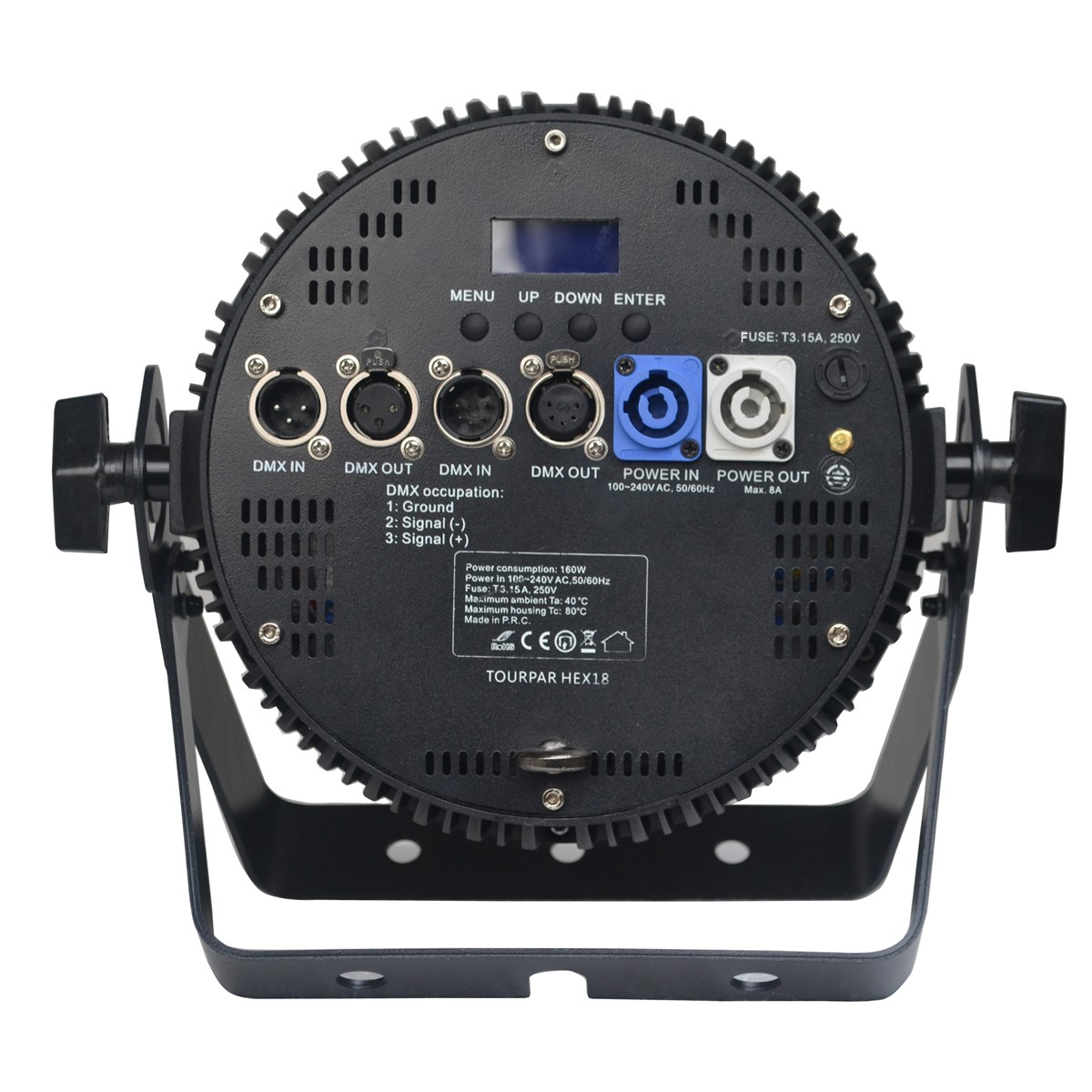 LED par
Wide range of colors from one fixture
Lighter weight
Can strobe
Long life from LEDs
Only gets warm
LED LIKO equivalent
Wide range of colors from one fixture
Can use same lenses as conventional fixtures
Light weight
Can strobe
Long life from LEDs
Only gets warm
LED mover
Wide range of colors from one fixture
Lighter weight
Can strobe
Long life from LEDs
Only gets warm
LED strip lights
Color changing 
Some are foxed position
Some can move
Can do effects
Strobe
Color chase